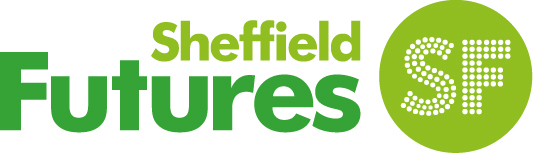 Choices at 13+
Year 9 / 8 option choices
22/23
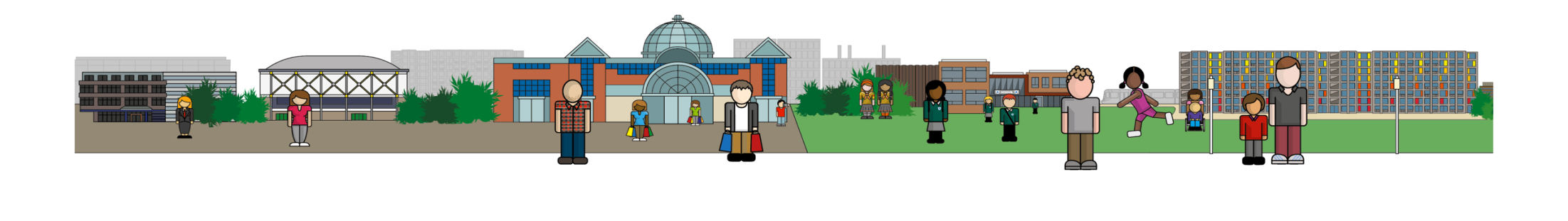 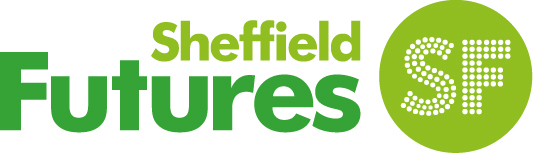 Which subjects?
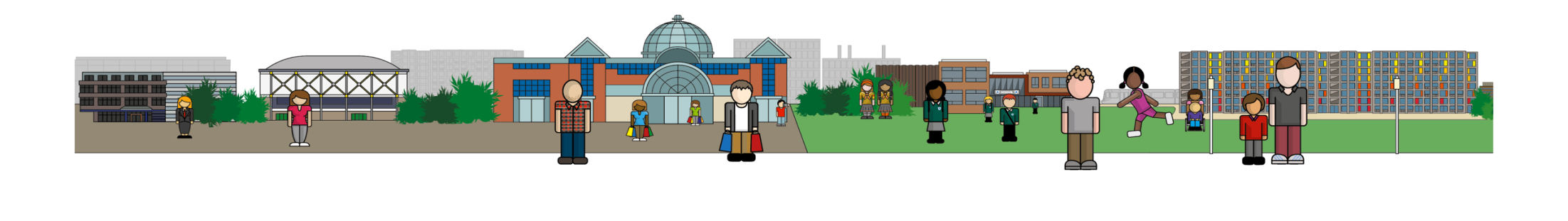 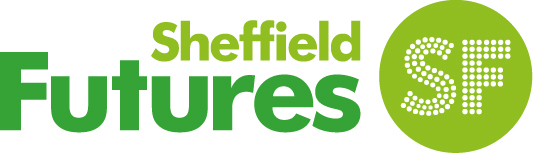 Core subjects
There are some subjects that everyone normally has to take. These are called 'core' or 'compulsory' subjects. They usually include:
PE
Citizenship / PHSE
Religious education
Sex and relationship education
English
Maths
Science
Computing
You may have to take other subjects too, e.g. a language. You don't have to take exams in all the core subjects.
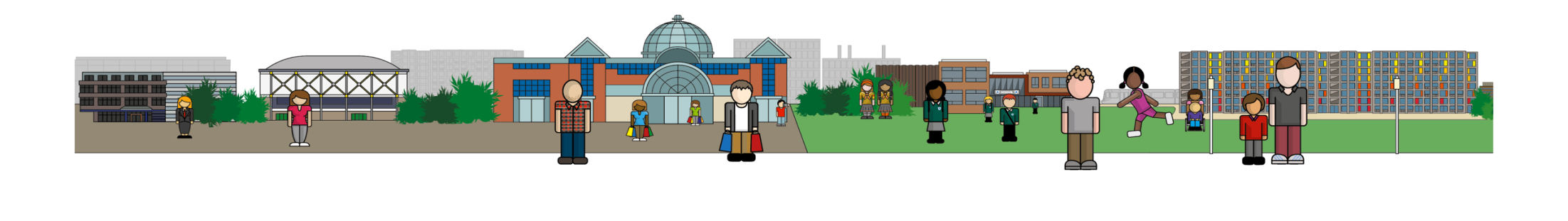 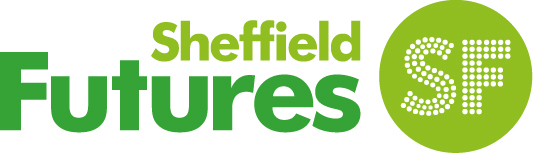 Optional subjects
The subjects you can choose are called ‘optional subjects’ or 'options'. 

The choice may vary between schools. 
Your school will give you full details.
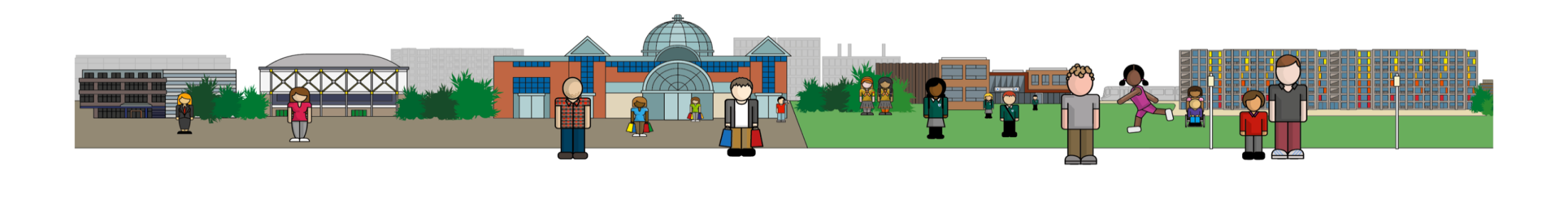 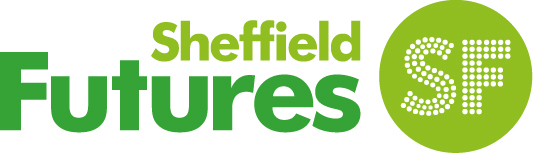 Entitlement subjects
If your school follows the National Curriculum, you should be allowed  to study certain subjects if you wish. These are called ‘entitlement' subjects. 

You should be able to choose at least one from each group:
Humanities
(e.g. history, geography)
Modern foreign languages
The arts (e.g. art & design, 
dance, drama, music)
Design & technology
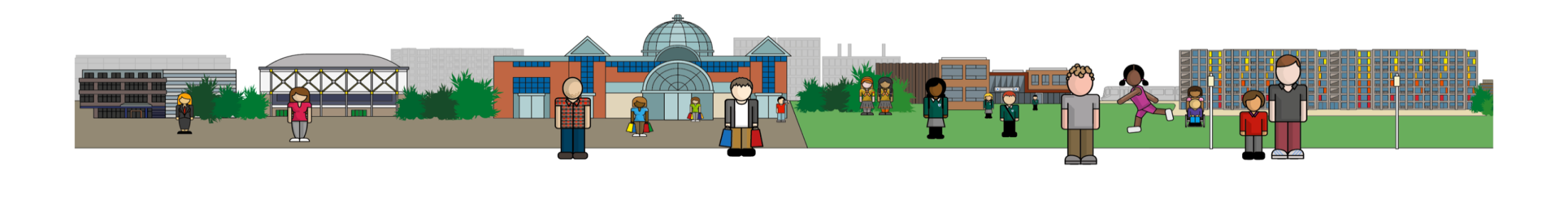 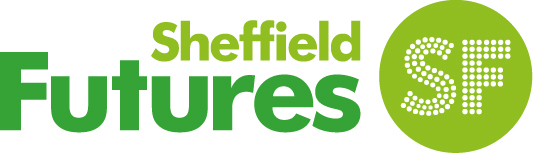 The English Baccalaureate (EBacc)
The EBacc is a group of subjects that the government would like young people to study. They are:
Geography or History
A language
English
Maths
Sciences
Ebacc is not a qualification, but it is a balanced choice of subjects that might help keep future options open.
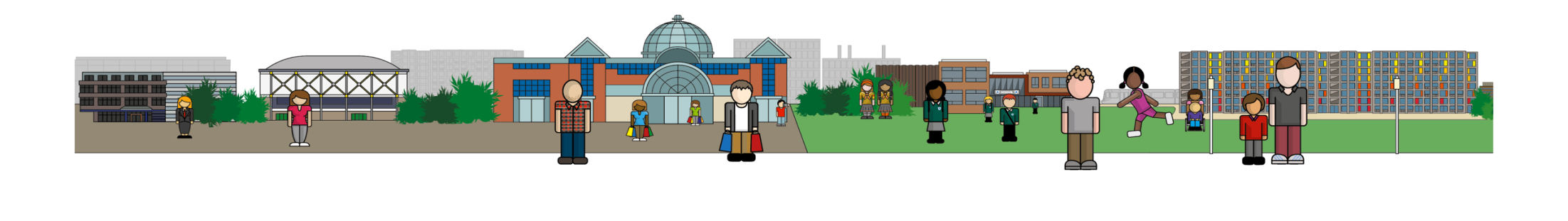 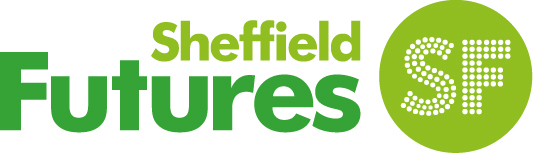 Which qualifications?
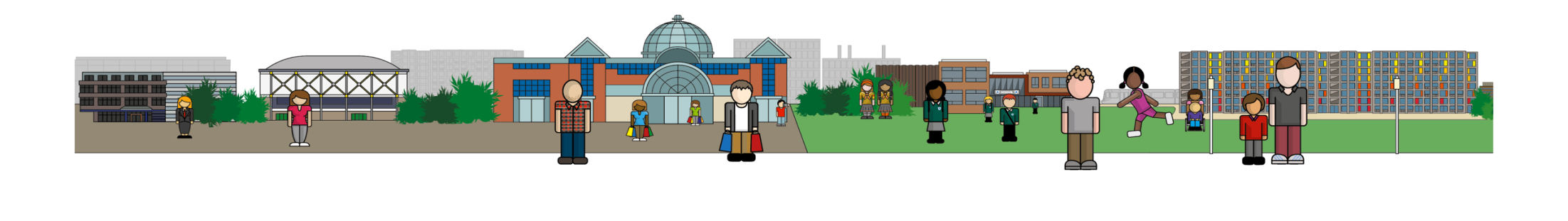 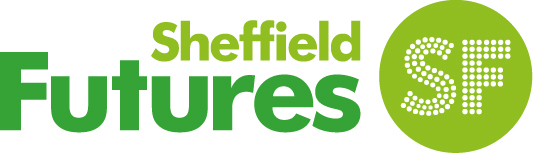 GCSE
Most subjects lead to GCSE qualifications. 
Courses  normally last 2 years.  
They are assessed mainly by exams at the end of the course.
They are graded 9-1plus U for ‘Unclassified’. 
9 is the top grade.
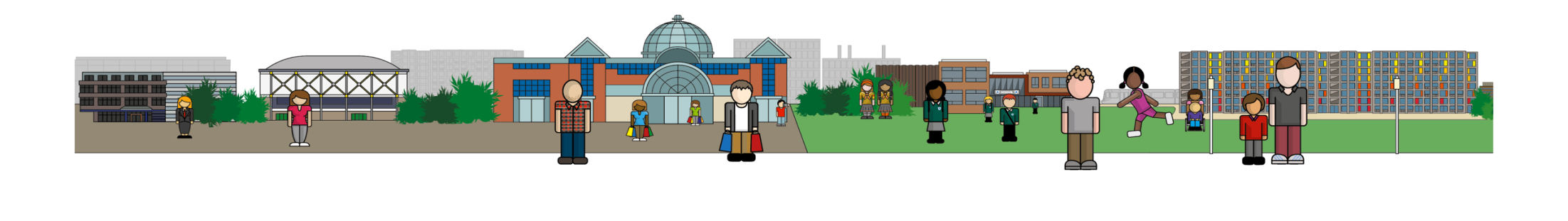 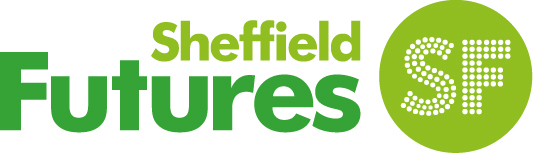 Other qualifications
Your school may also offer qualifications such as BTEC. These can be equivalent to (the same level as) GCSE but:
Taught and assessed differently.
Related to a work sector e.g. health & social care or engineering.
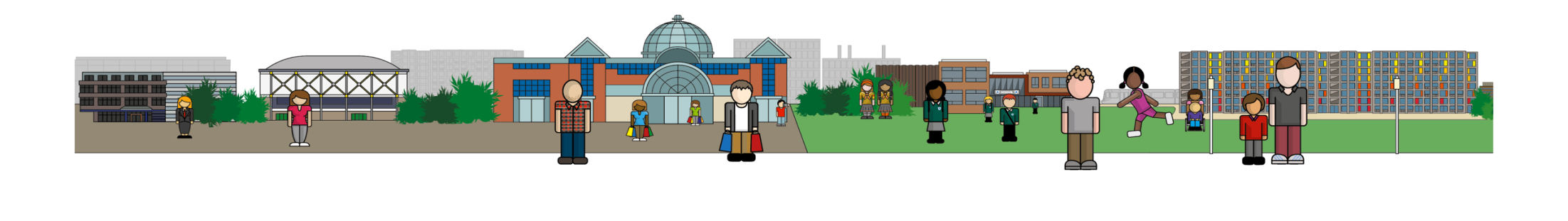 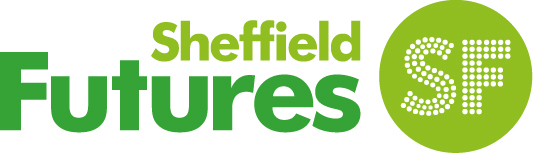 Qualification levels
Qualifications are grouped into levels. 
The level tells you how difficult the qualification is. 
If you do well, you can move up to the next level.
Qualifications at the same level are called ‘equivalent’, e.g. Level 2 is equivalent to GCSE Grades 9-4.
Equivalent qualifications may be taught and assessed in different ways.
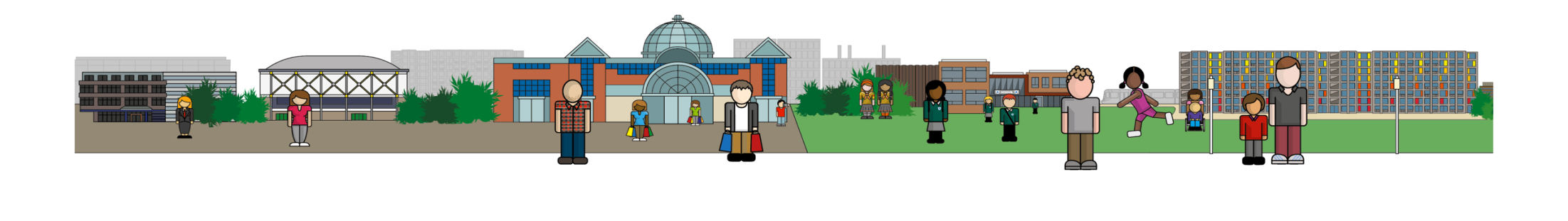 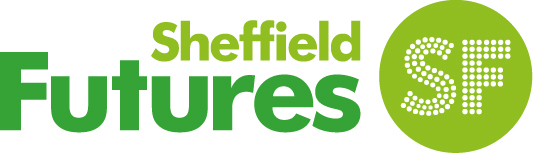 Qualification levels
Levels 7-8 (post-graduate, e.g. master's degree, PhD)
Levels 4-6 (higher education, e.g. degree, foundation degree, HND)
Level 3 (e.g. A Level, BTEC National, T Level)
Level 2 (e.g. GCSE Grades 9-4, BTEC First, NVQ 2, T level transition programme)
Level 1 (e.g. GCSE Grades 3-1, BTEC Level 1, NVQ 1)
Entry Level (e.g. Entry Level Functional Skills)
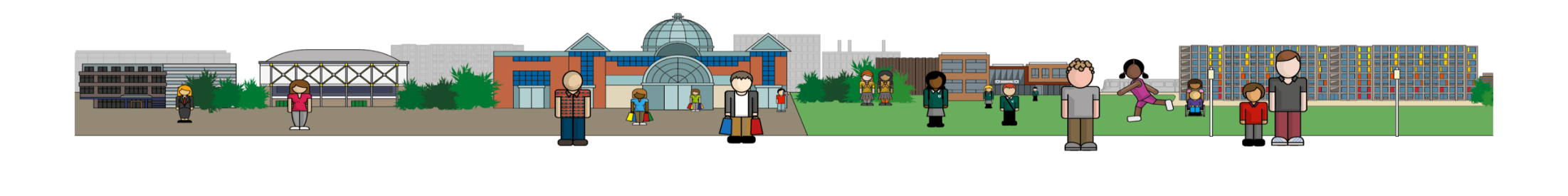 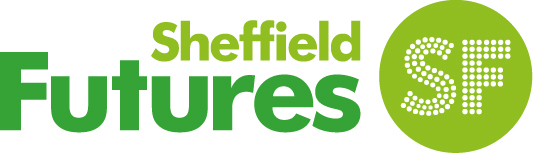 University Technical College (UTC)
A college for  13-19-year-olds in Sheffield city centre and at Olympic Legacy Park: www.utcsheffield.org.uk

Alongside GCSEs (or A Levels beyond Year 11) you study a work-related specialism. These are:
Engineering & advanced manufacturing
Health sciences
Creative and digital
Sports science
Computing
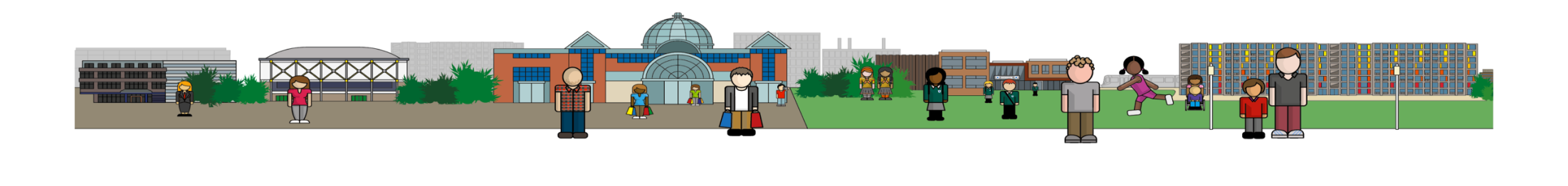 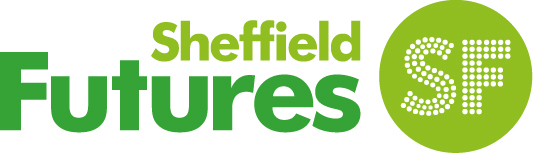 Making your choices
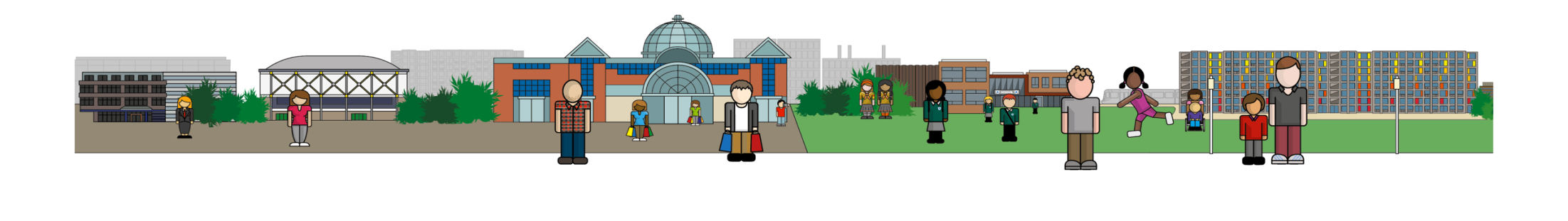 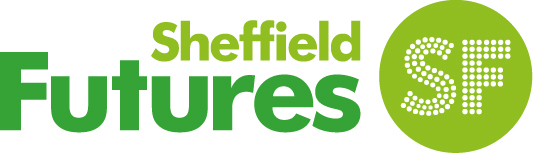 Research
What would you study if you chose this subject?
How is the subject taught?
How is it assessed?
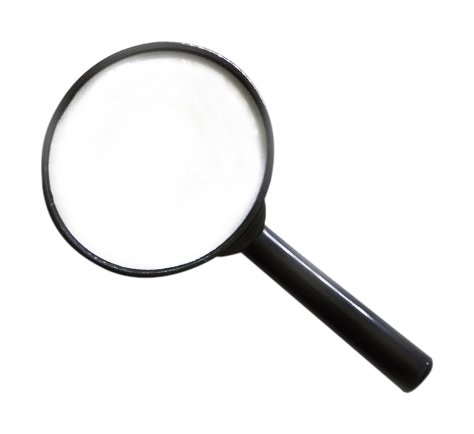 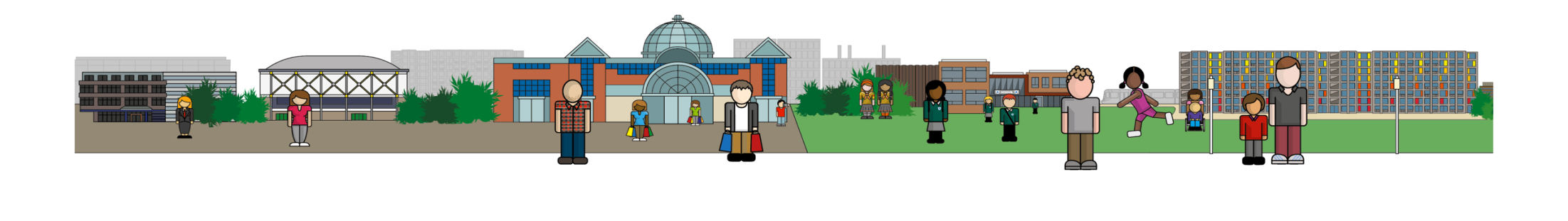 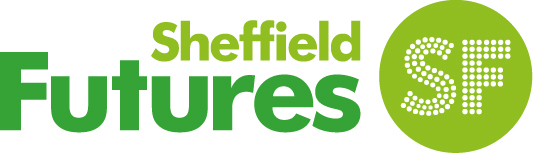 Pick  a balance
A balance of subjects will give you good all-round skills,  helping you to  keep options open and adapt to change.
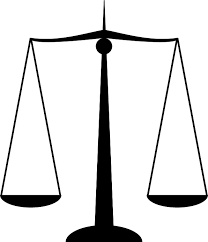 Work changes all the time and, new skills are needed.
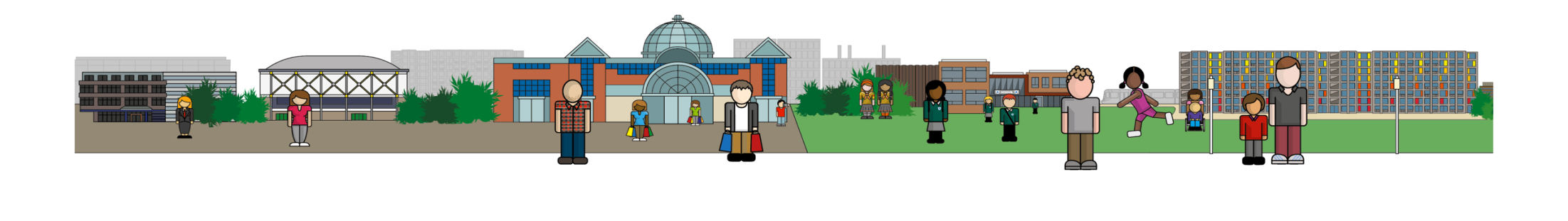 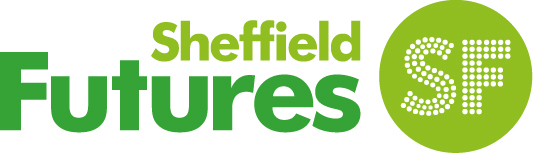 Pick subjects you enjoy
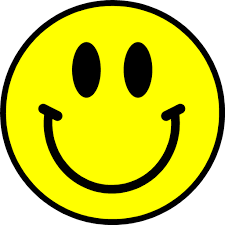 You’re more likely to do well.
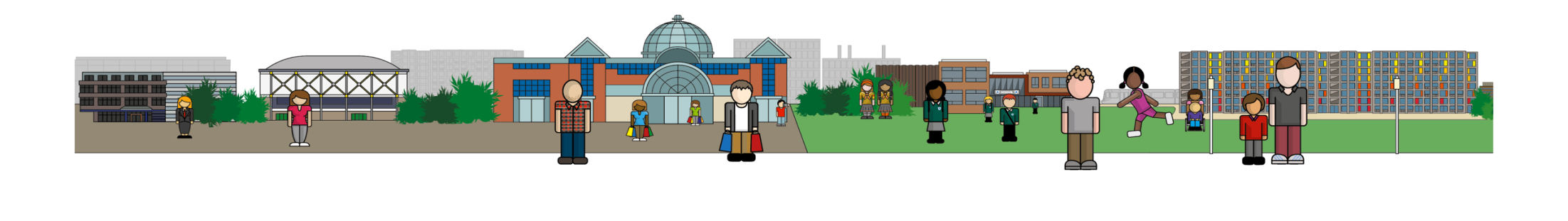 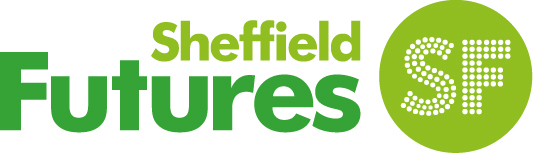 Think about your best subjects
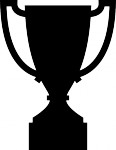 Higher grades normally mean more options.
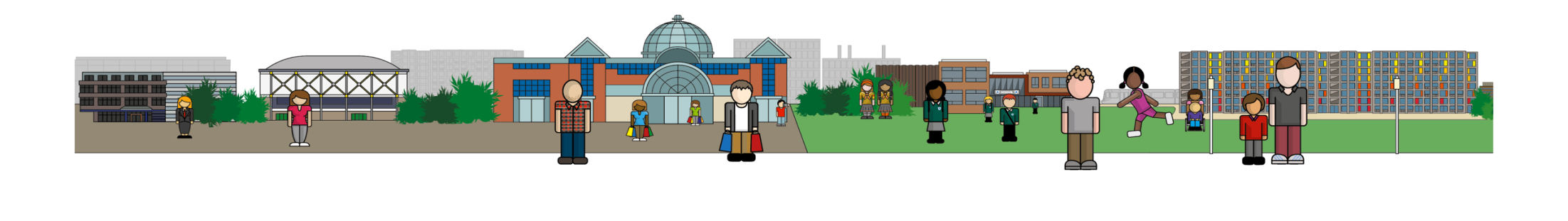 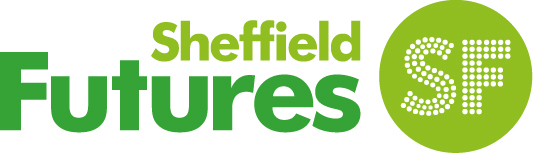 Don’t panic!
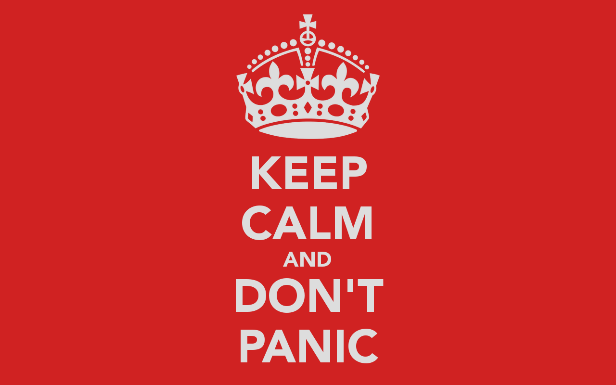 Your careers adviser and teachers are here to help!
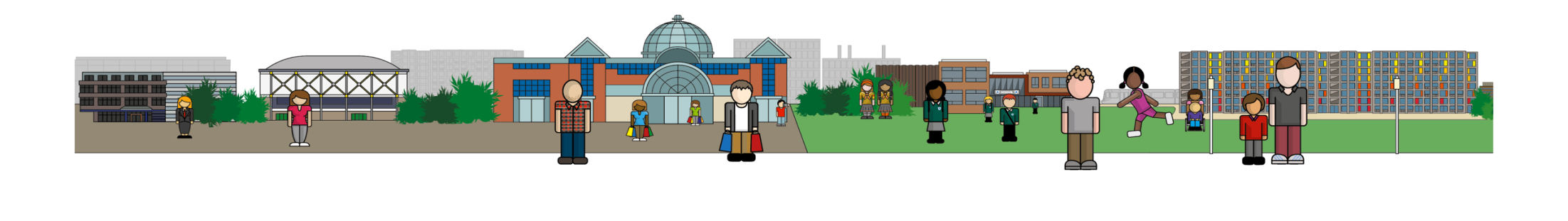 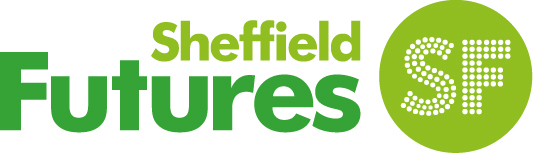 English and maths
English and maths are important in all nearly all jobs.
Some courses and employers expect GCSE Grades 9-4 (sometimes 9-5) in English and maths.
If you don’t achieve Grades 9-4 in English and maths you must continue them in your studies after Year 11.
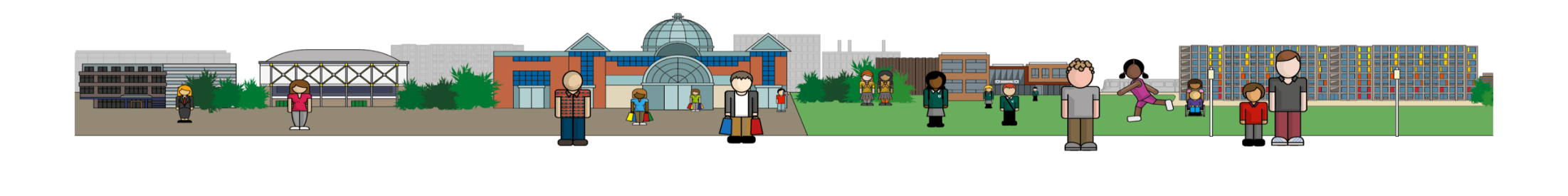 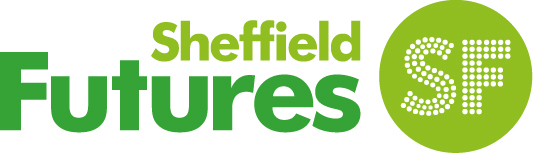 STEM
Science, technology, engineering and maths subjects are needed for many careers, including:
Construction
Energy
Engineering
Entertainment
Manufacturing
Pharmaceuticals
Sports technology
Textiles
Environmental
Finance
Food 
Health care
IT
‘72% of all UK businesses rely on STEM skills.’ (CBI)
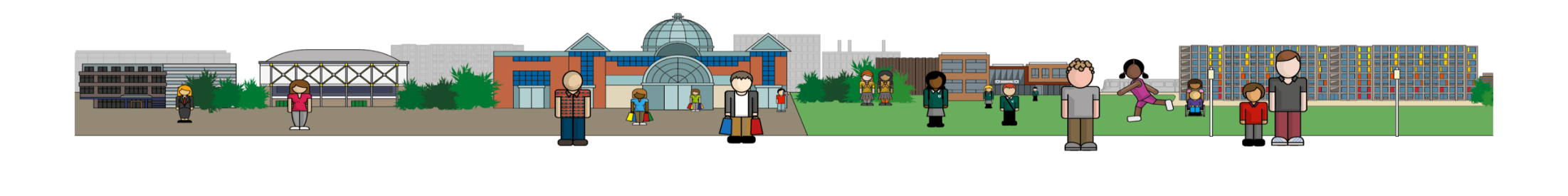 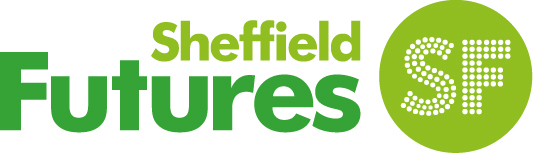 GCSE science
Separate sciences
Biology, chemistry and physics studied separately.
Leads to 3 GCSEs.
You may need agreement from teachers.
Combined science
‘Double science’.
Covers biology, chemistry and physics.
Leads to 2 GCSEs.
If you want to take science A Levels, speak to your teachers and careers adviser about the best option.
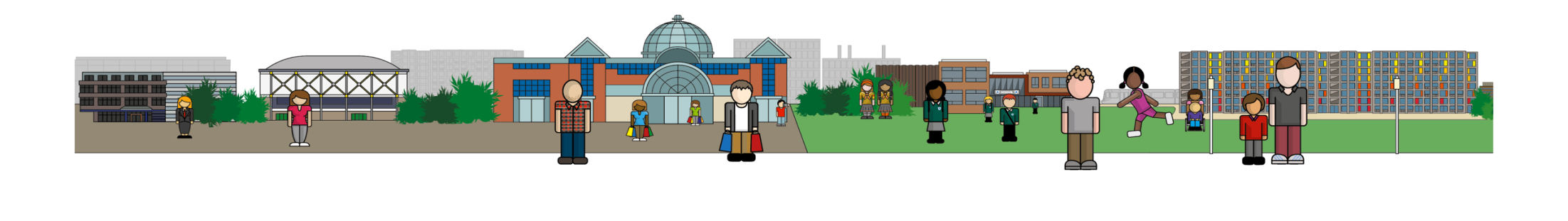 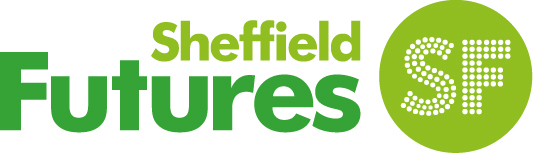 Modern foreign languages
Valued in many jobs as employers want staff who are comfortable with different languages and cultures. 

Needed for university courses in languages.

Sometimes needed to study English, international studies and history of art.

Useful for studying business, finance, law, politics.

Valued by many universities for all courses.
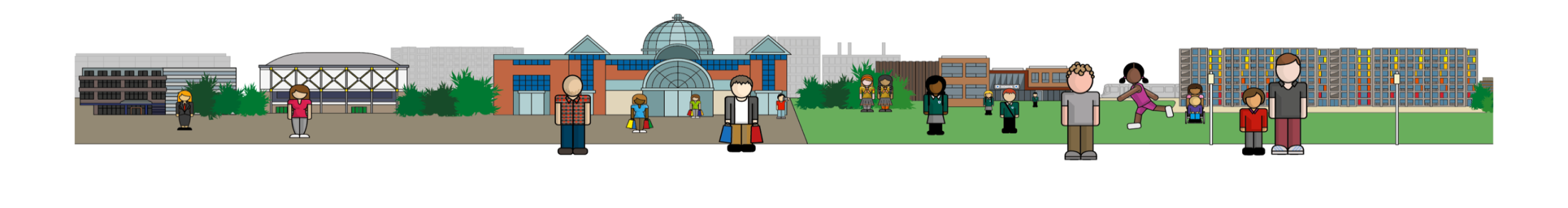 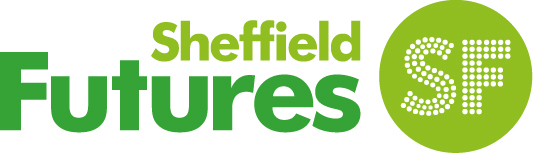 Art & design and performing arts
Develop creativity, communication and ICT skills. These are important in many careers, not just jobs in art and design. 
Higher education courses in art and design subjects and architecture often want to see samples of your work (a portfolio). 
Performing arts courses may hold auditions.
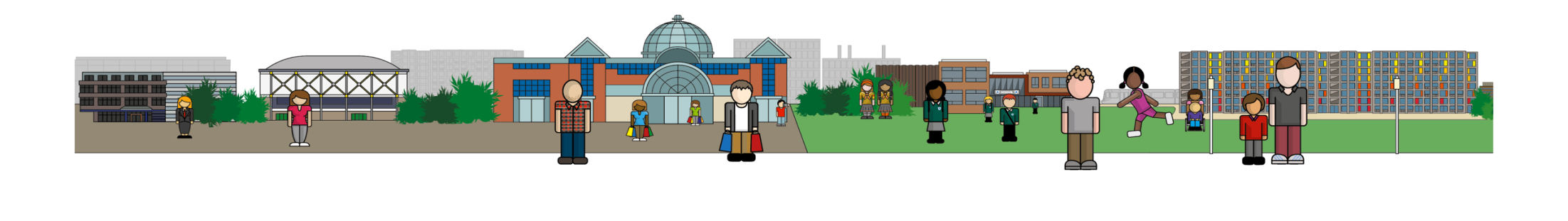 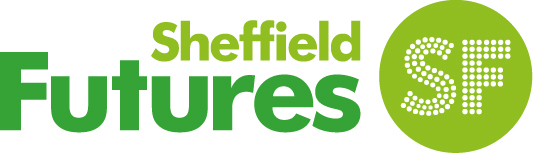 Higher education
Higher education (university) courses normally require GCSE Grades 9-4 / 9-5 in English.

Other subjects, e.g. maths, science may be needed too. 

You may need to achieve these grades in one sitting. 

Selective courses attract applicants with grades 9-7.

Equivalent qualifications may be accepted but  check.
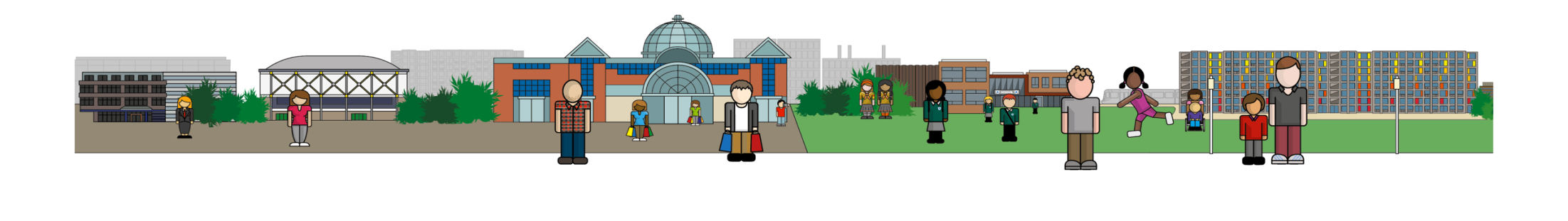 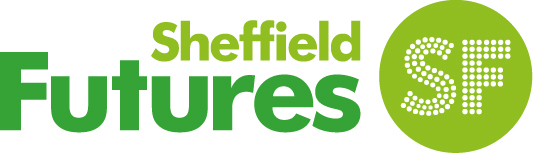 Find out more
Your school options guide (normally on school websites)
What can I do with….? – leaflets about subjects and careers
www.icould.com – Career ideas, information, videos
www.sheffieldprogress.co.uk – Opportunities at age 16+
www.ucas.com - Higher education 
www.informedchoices.ac.uk – Subject choice and university
https://nationalcareers.service.gov.uk – National Careers Service 
www.sheffieldfutures.org.uk – Sheffield Futures
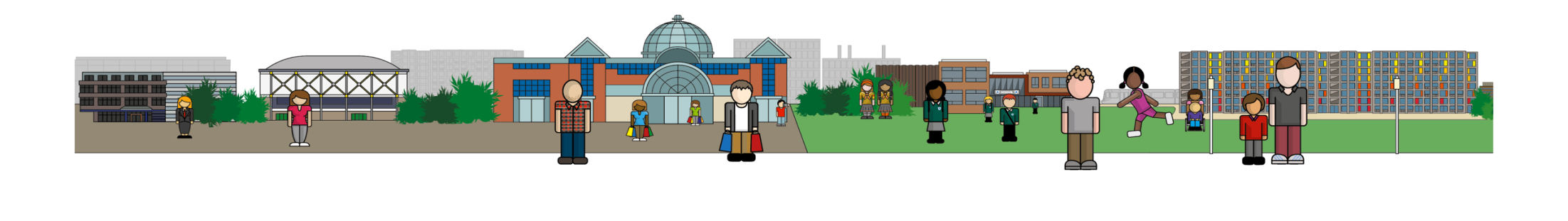 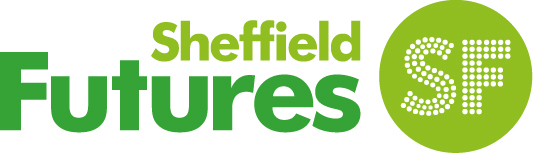 Get in touch
Speak to your careers adviser in school.
Sheffield Futures:
0114 201 2800 
enquiries@sheffieldfutures.org.uk
www.sheffieldfutures.org.uk
     @sheffFutures
     Sheffield Futures
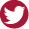 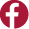 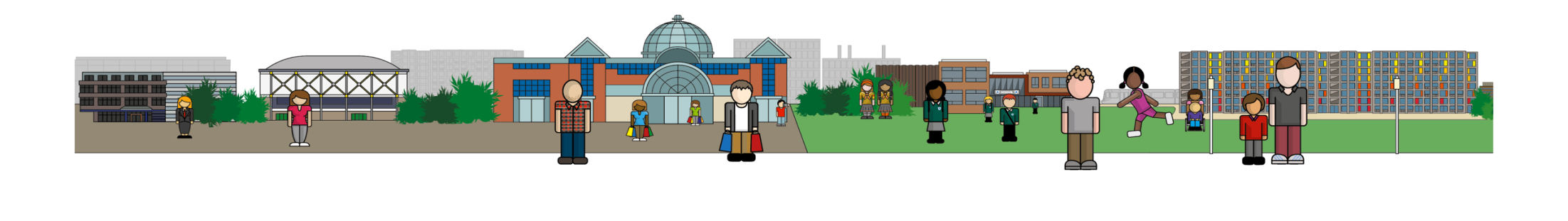 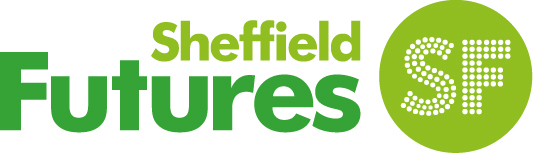 Thank youAny questions?
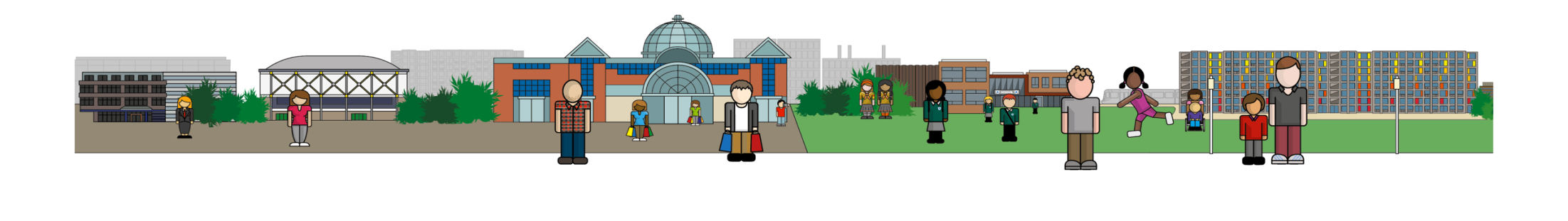